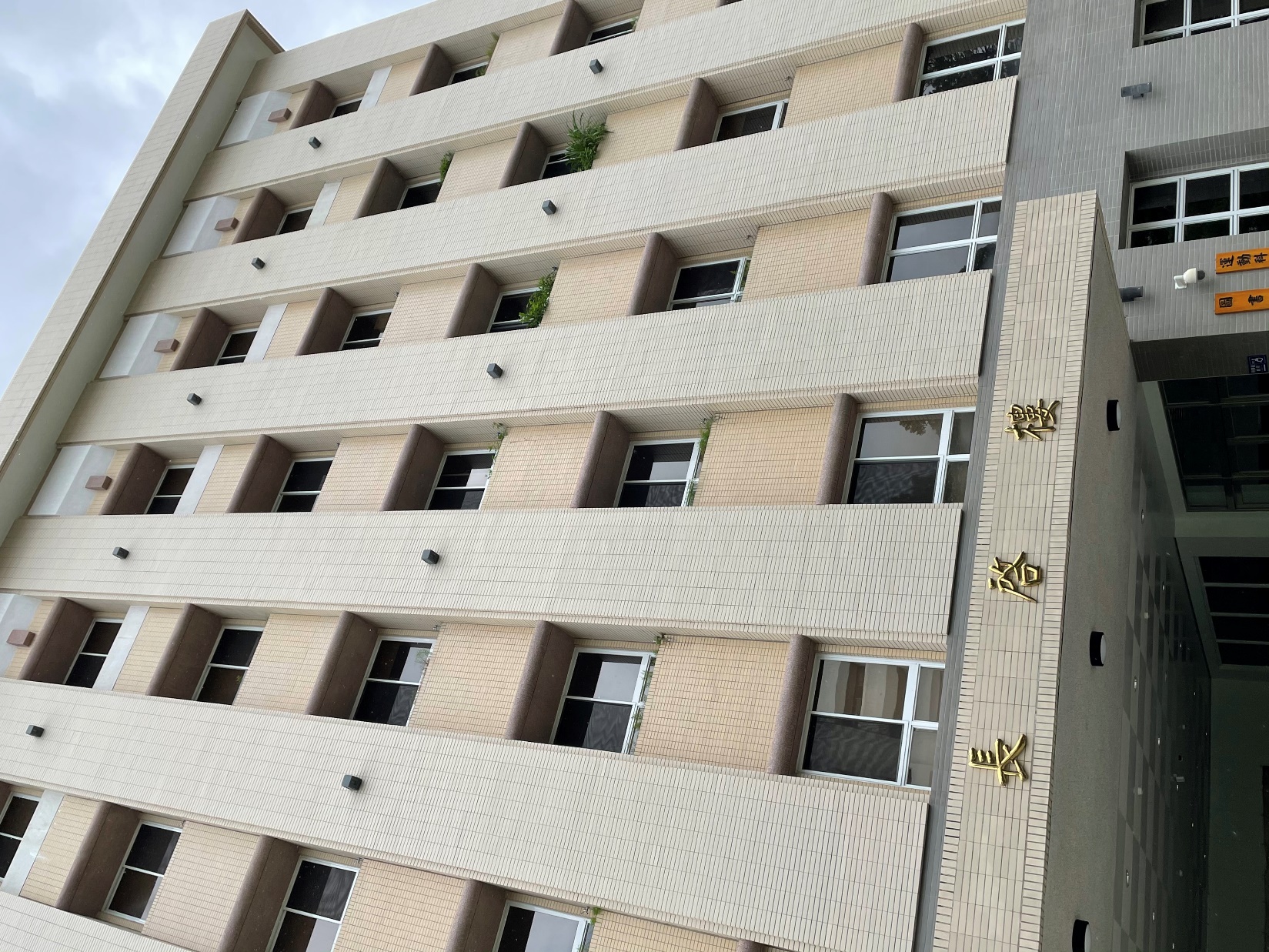 111學年度第二學期教學研究暨導師輔導知能研習
圖書資訊處業務宣導
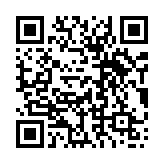 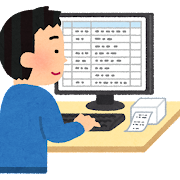 業務報告-讀者服務組(一)
111年度8-12月各系所單位借書量
2
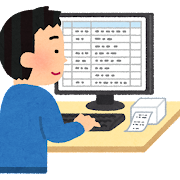 112年度租賃資料庫清單
業務報告-讀者服務組(二)
3
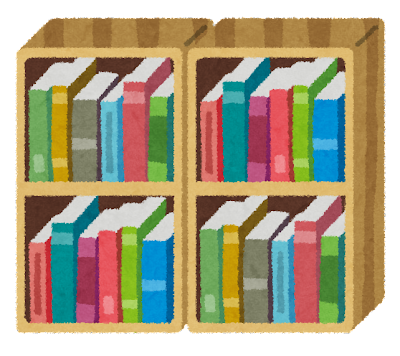 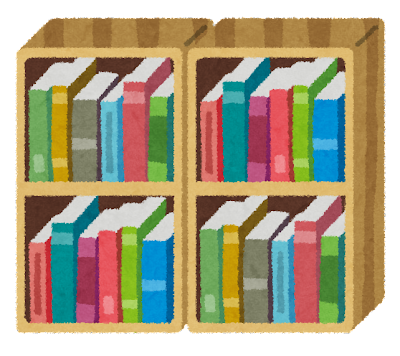 資料庫新訊
業務報告-讀者服務組(三)
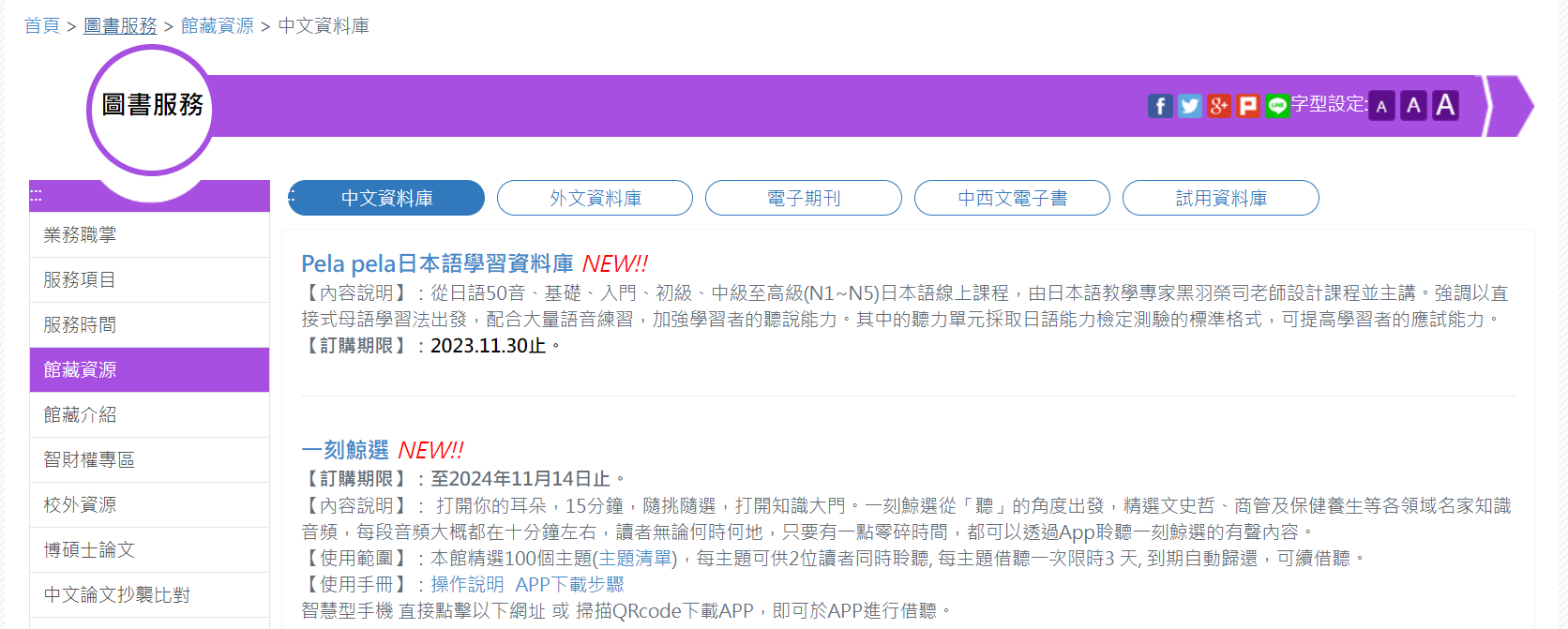 4
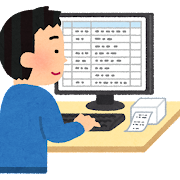 業務報告-讀者服務組(四)
響應式館藏查詢系統上線
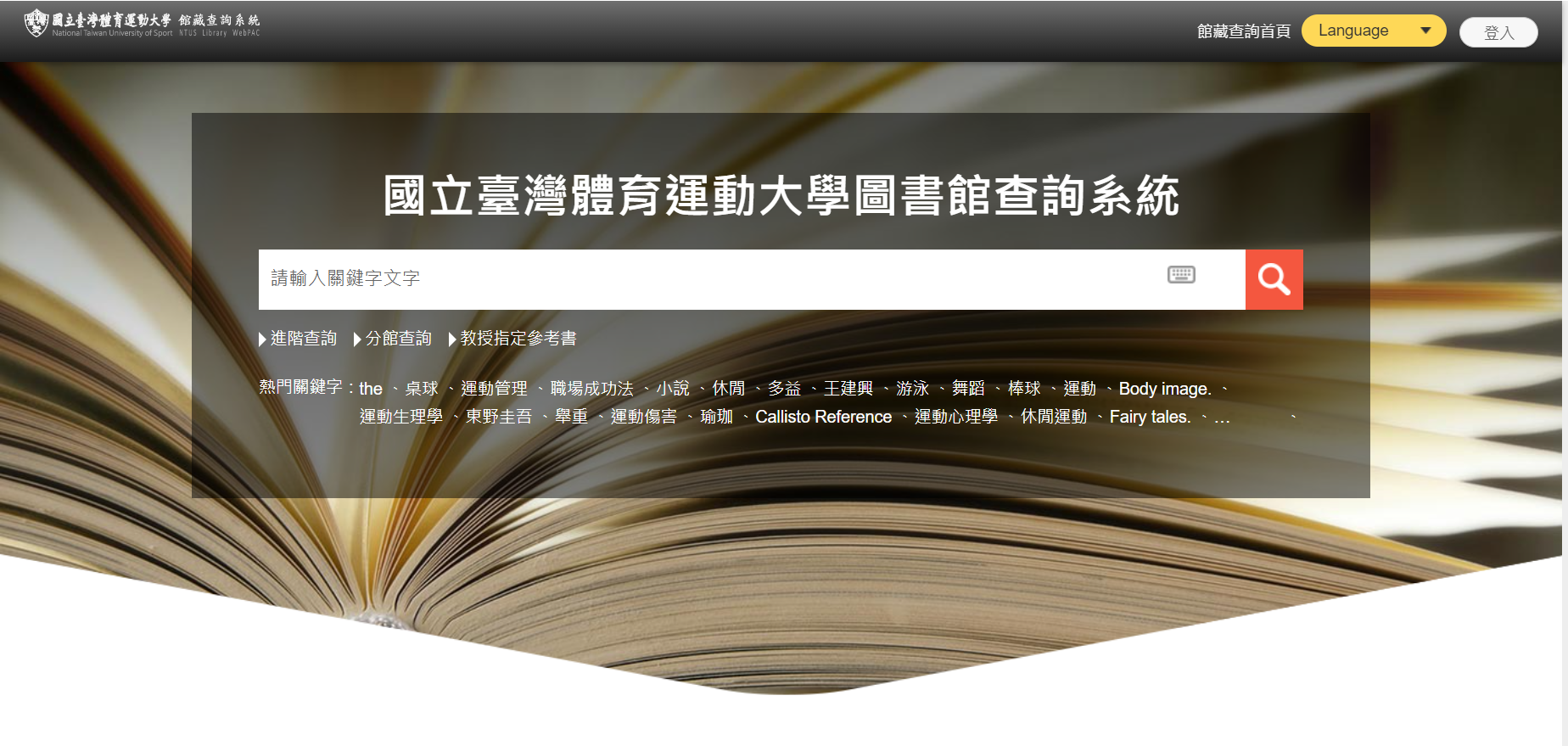 因應讀者行動上網普及，本館館藏查詢系統已於111月12月1日改版具響應式網頁設計查詢功能。


新版館藏查詢適用於電腦及各種行動裝置，能針對螢幕的大小而自動調整網頁圖文內容。

校內師生查詢請由本校校園入口網或館藏查詢首頁使用單簽帳號密碼登入。
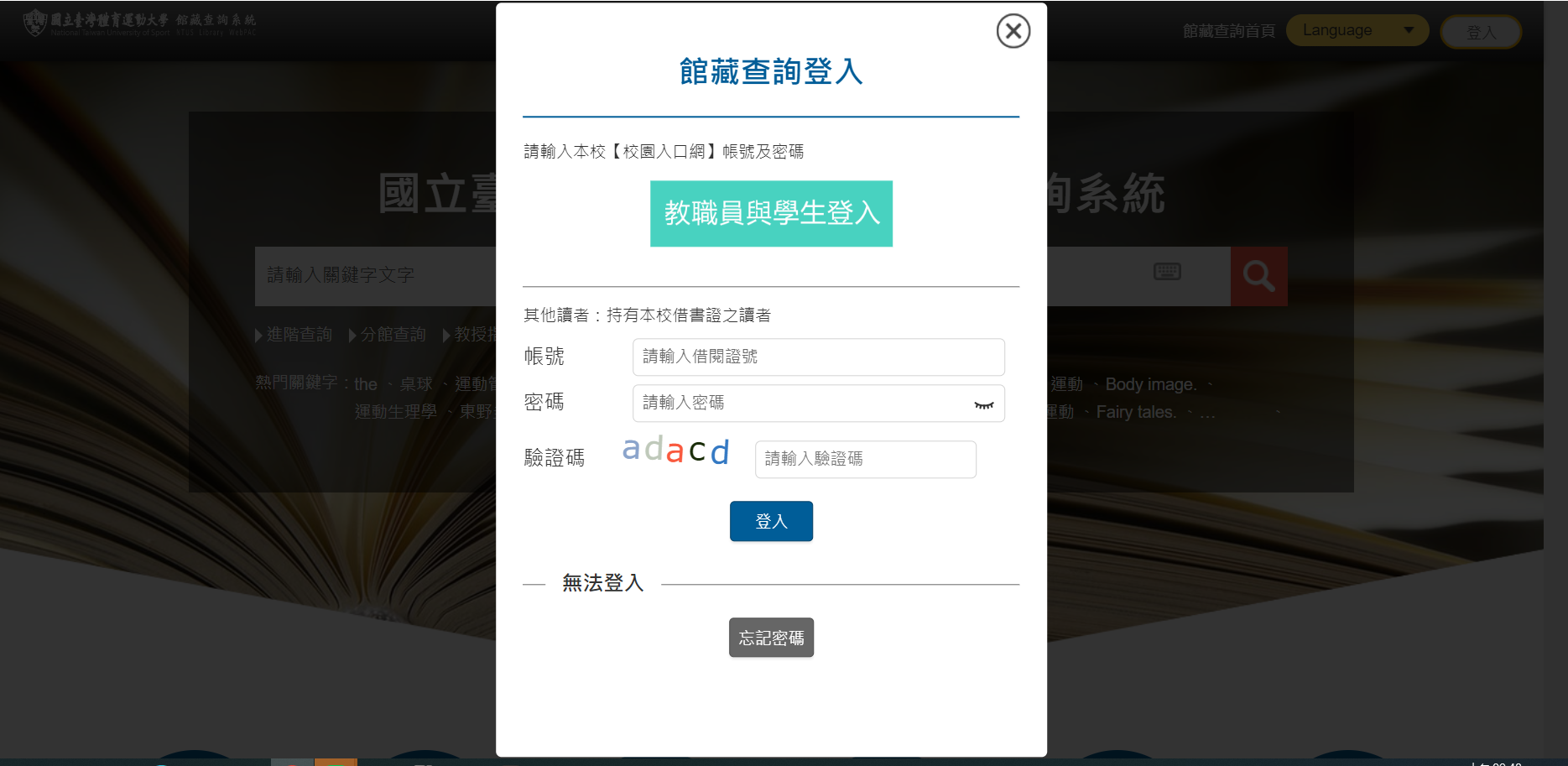 5
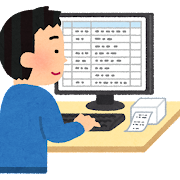 業務報告-讀者服務組(五)
機構典藏系統
111學年度第1學期上傳本校師長論文著作合計61篇。(資料來源：華藝中文及Web of Science電子資料庫)

查詢步驟：系統首頁-->點入師長所屬學院-->在查詢鍵上方先選依作者瀏覽，再輸入師長姓名。
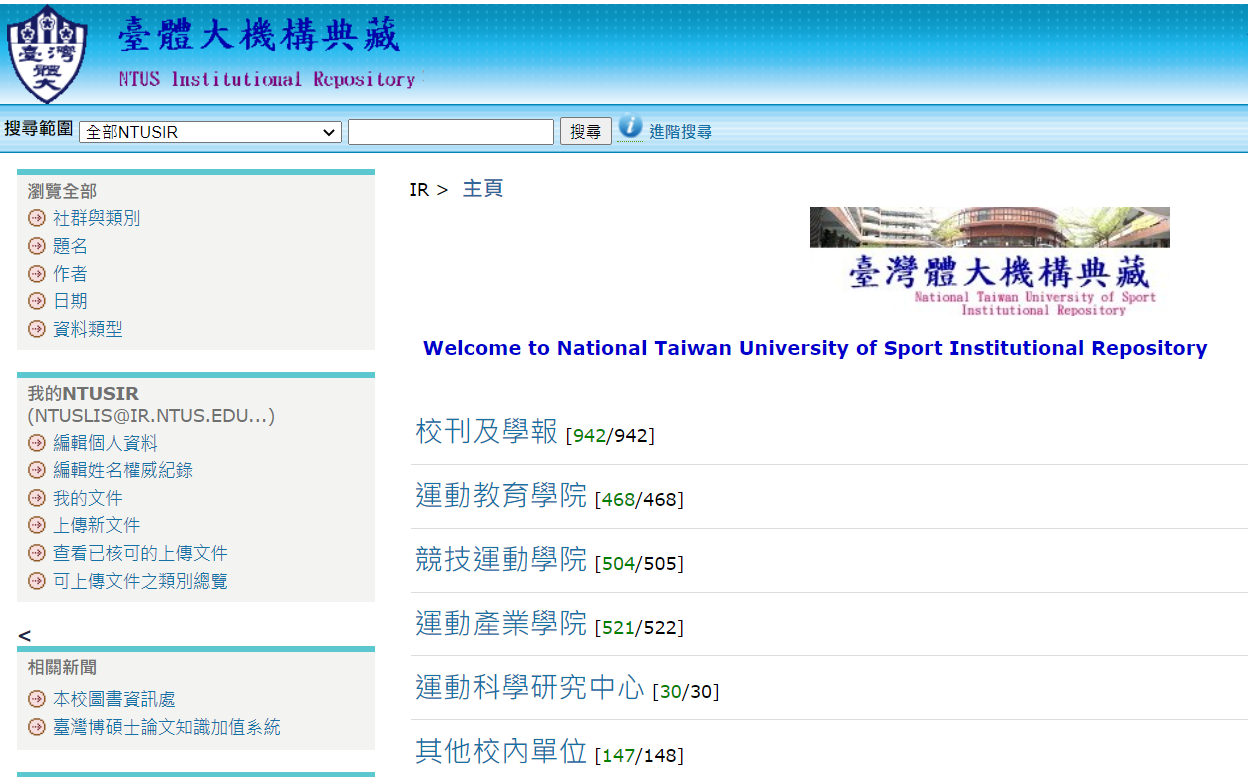 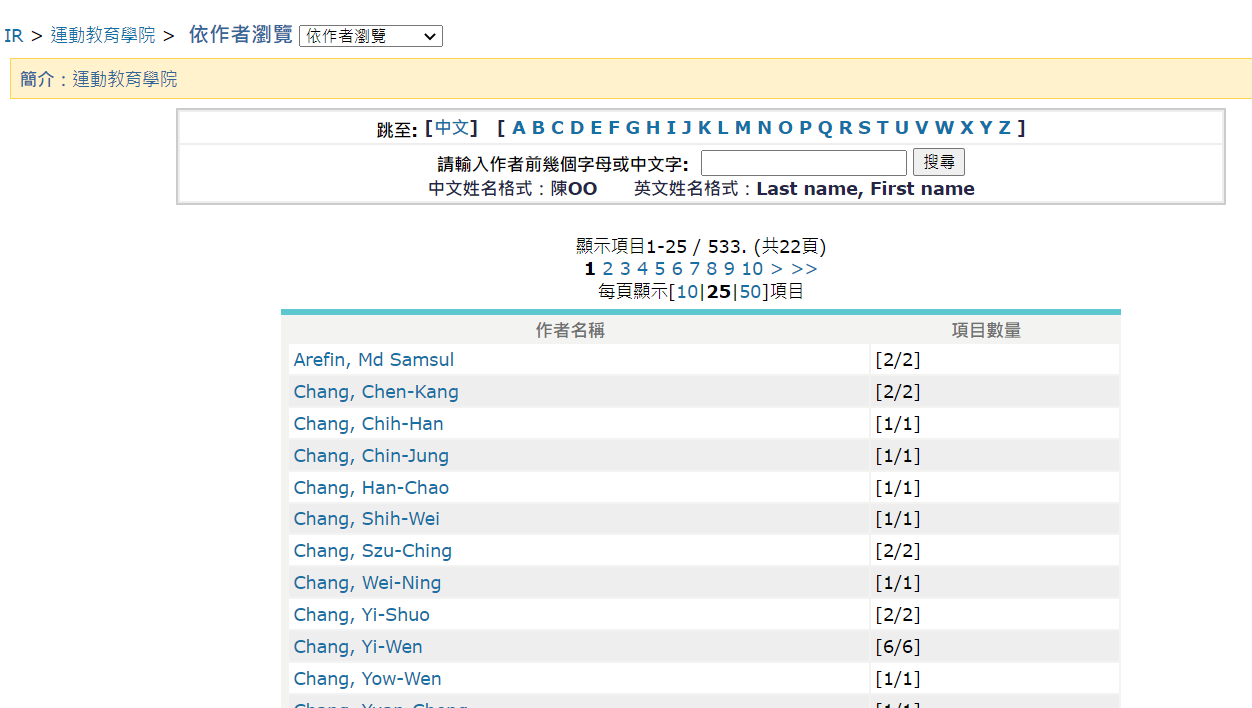 6
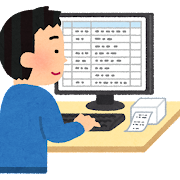 111年度新購圖書及電子書
業務報告-讀者服務組(六)
◆111年首度採用開口合約方式辦理中文圖書資料採購，由金石堂圖書公司得標，藉此與出版社同步，即時採購符合師生需求之圖書，新購中西文圖書資料共計3,117冊(片)  ;  新學期開始，歡迎各位師長同仁踴躍借閱並推薦新書提供圖資處採購，以豐富本校圖書館藏。
◆因應數位時代趨勢及讀者閱讀習慣改變，除採購師生推薦之西文電子書， 並持續參加由靜宜大學圖書館主辦之「2022上半年HyRead ebook電子書大學圖書館聯盟採購優惠方案」，共計65校參加，新購電子書2,045冊，提供本校師生線上閱讀(PC、 ipad、iphone、Android phone ) 及下載離線閱讀。
◆本校於去(111)年12月加入漢珍公司代理之「數位化論文典藏聯盟DDC」，該聯盟為台港地區最具規模的西文博碩士論文共享聯盟，收錄美加地區博碩士論文逾28萬本， 典藏之論文涵蓋各學科領域，對於學位論文的撰寫，及研究文獻資源的收集，極有幫助。

路徑->本校官網首頁／圖書資訊／圖書服務／館藏資源／ 數位論文。
7
業務報告-讀者服務組(七)
近3年電子書使用量統計
◆近3年(109-111)電子書使用量持續成長，如下圖表：
8
業務報告-讀者服務組(八)
每月辦理主題書展活動
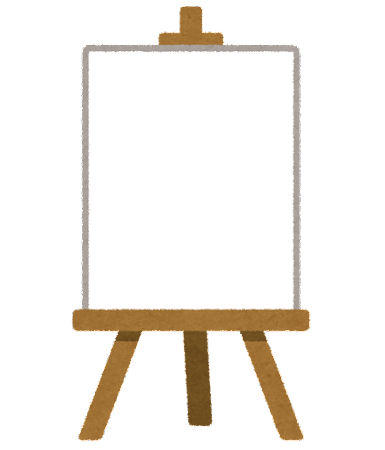 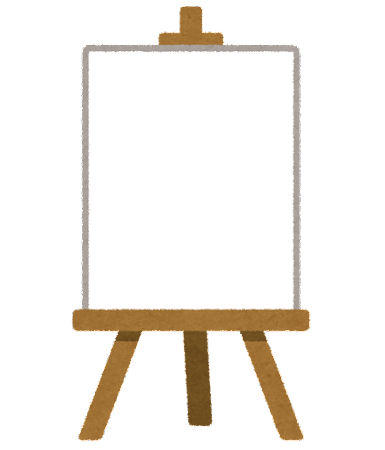 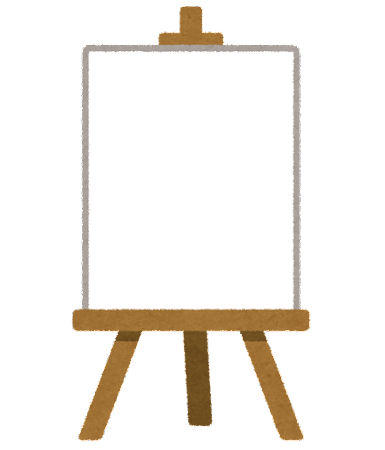 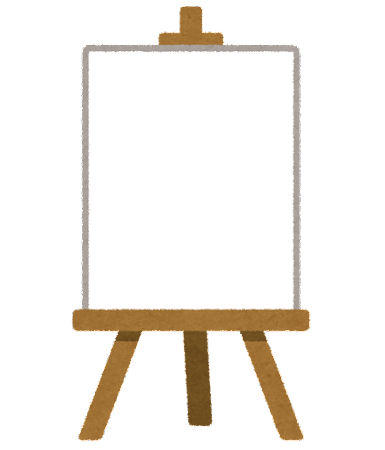 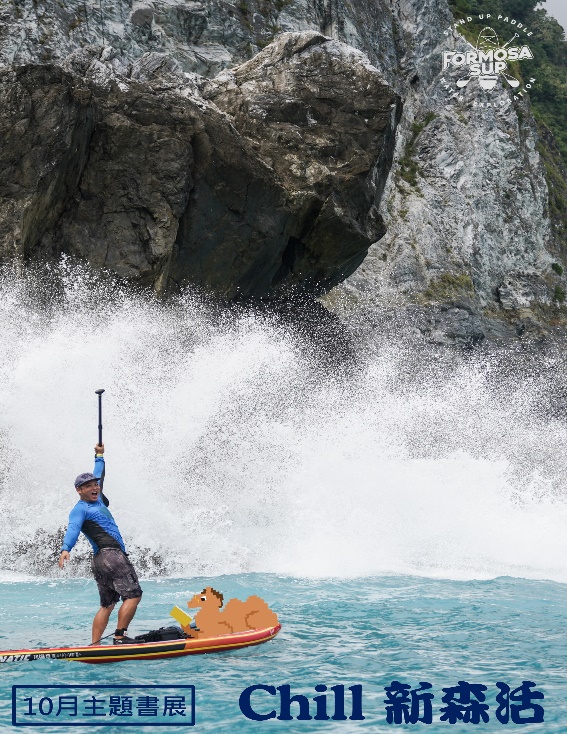 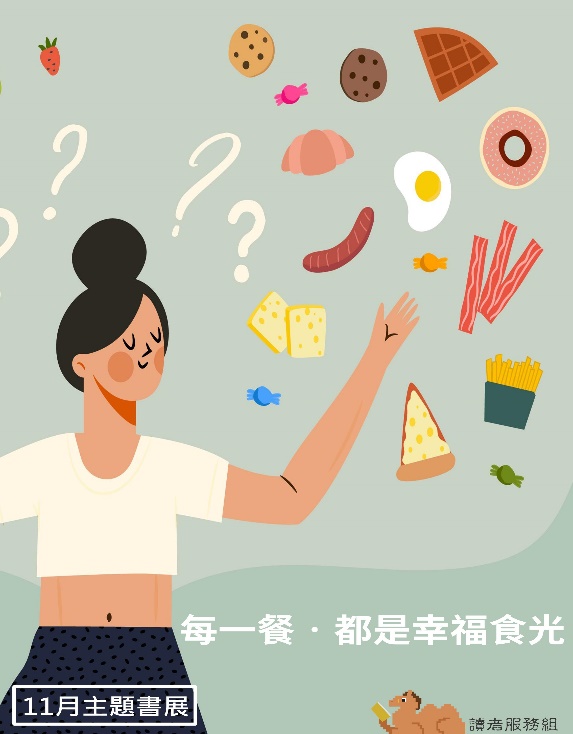 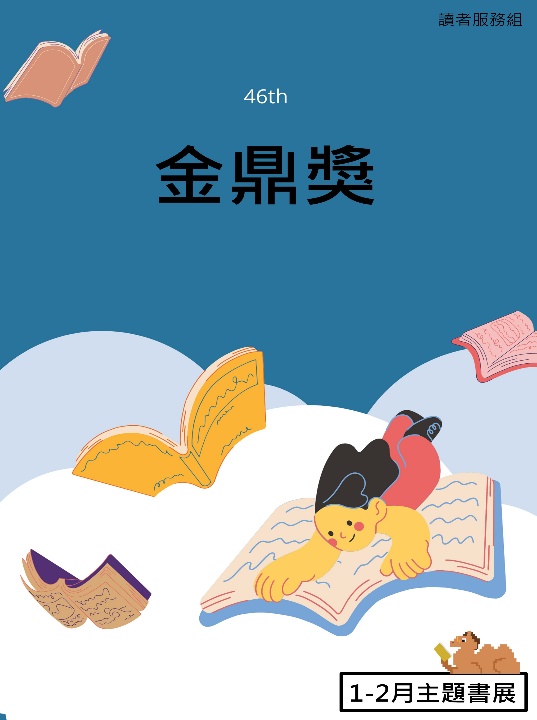 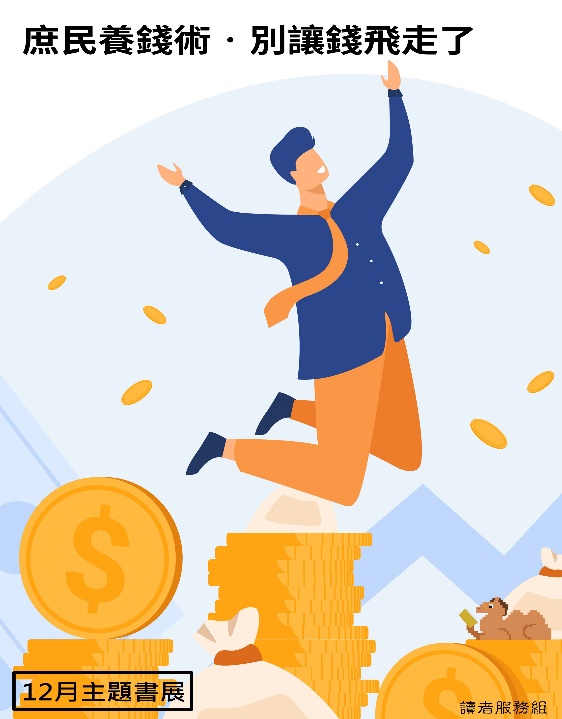 9
業務宣導-資訊服務組(一)
新一代校務系統
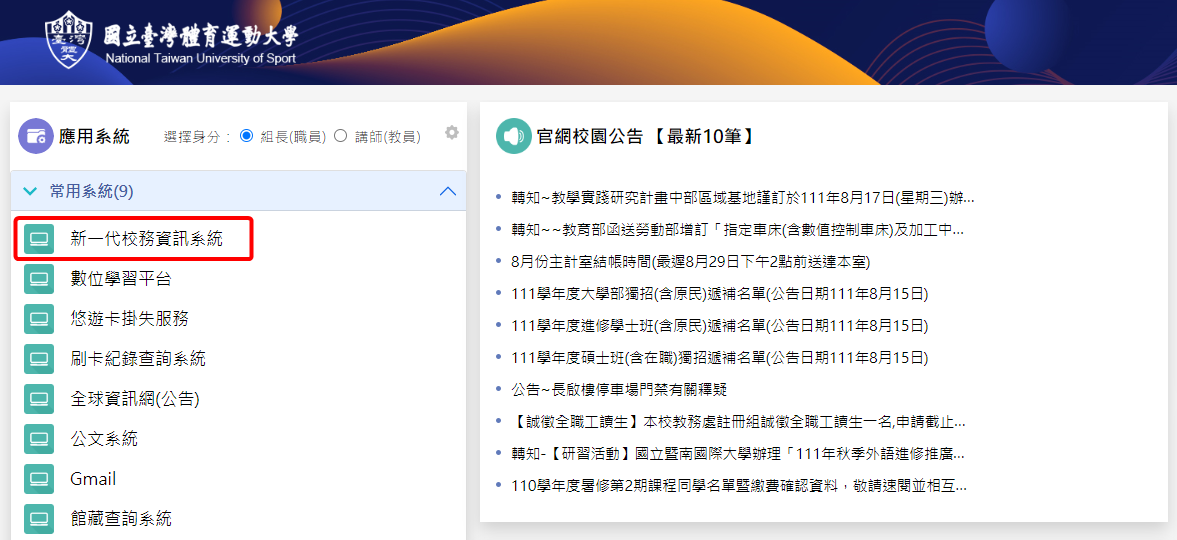 「新一代校務系統」
請優先由「校園入口網」登入https://portal.ntus.edu.tw/
登入後，請自「應用系統-常用系統」中，點選「新一代校務資訊系統」
教育訓練資料網址：https://reurl.cc/ERXK9m
 	可掃描QR code進入雲端
	查看操作手冊及教學影片
教育訓練資料網址
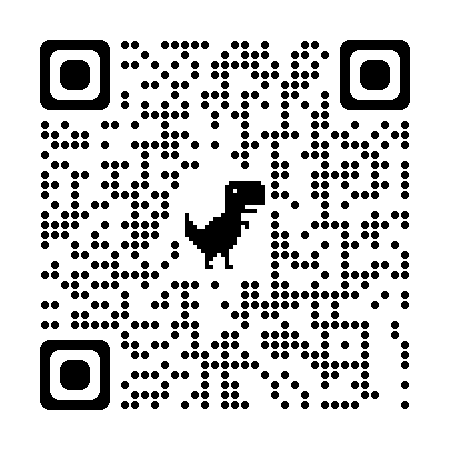 10
教育訓練資料網址
業務宣導-資訊服務組(二)
校園入口網站系統服務
本校校園入口網服務整合現行的各項資訊服務(如：數位學習平台、圖書館查詢系統、悠遊卡掛失系統、C＆C－mail、電子公文系統等)，全校教職員工生可利用整合後的單一帳號密碼存取這些資訊服務，無須記憶多組帳號密碼且不需重覆登入。
忘記密碼怎麼辦？
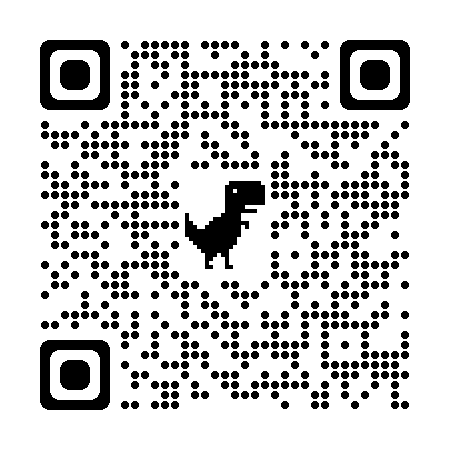 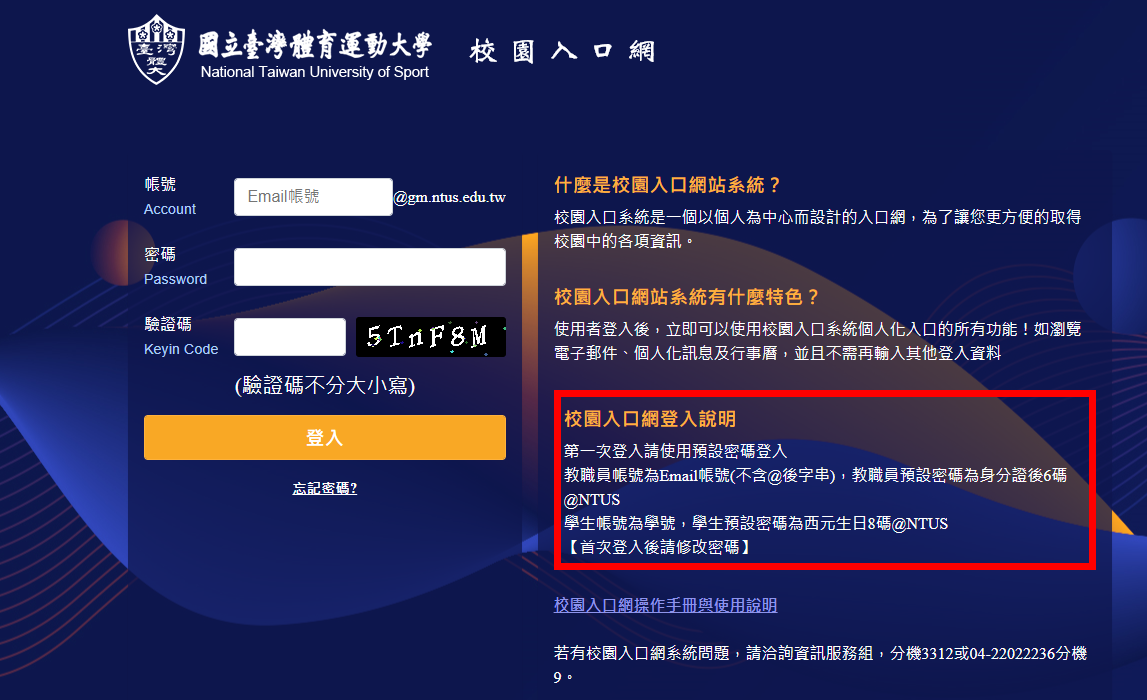 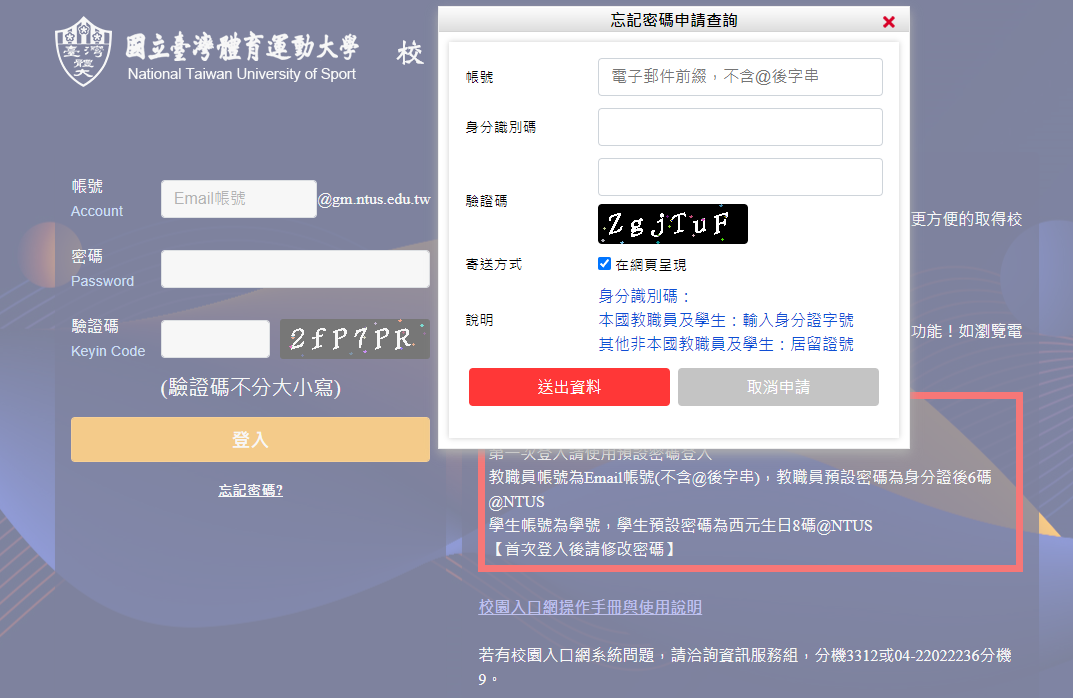 校園入口網站網址
https://portal.ntus.edu.tw/
11
業務宣導-資訊服務組(三)
校園入口網站系統服務(續)
教職員帳號為本校郵件@前帳號（本校Gmail帳號），若尚無信箱帳號者請先用職員編號(數字)登入，密碼預設為身分證後6碼@NTUS。
學生帳號為學號，密碼預設為西曆生日8碼@NTUS 。
首次登入後，系統將要求強制更改密碼。
操作手冊如右邊之QR code：
 	可掃描QR code進入操作手冊
	查看操作手冊，了解網站之相關操作
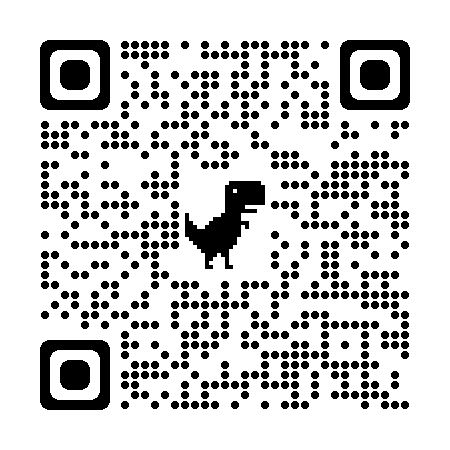 校園入口網操作手冊
12
業務宣導-資訊服務組(四)
註：因應教育部及資安法要求，原先未加密之NTUS無線網路連線方式已停止使用。
無線網路環境介紹
本校無線網路服務對象限本校教職員生及學術網路漫遊使用者。
若其它訪客或工程人員欲使用無線上網，請另洽資訊服務組。
本校無線網路使用者需遵守教育部校園網路使用規範及本校網路流量規範。
本校提供2種無線上網方式：
13
業務宣導-資訊服務組(五)
無線網路環境設定
以下以安全無線網路連線方式(eduroam)進行windows 10/11設定教學說明
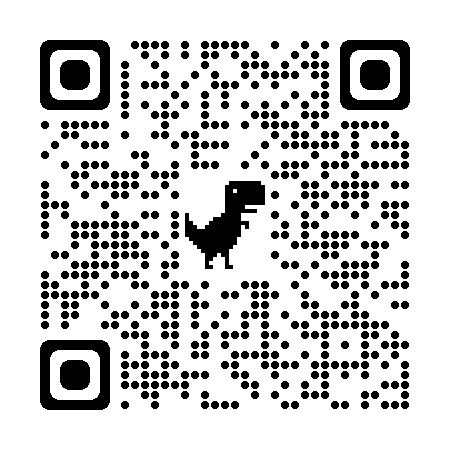 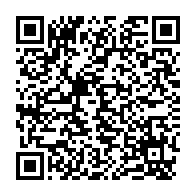 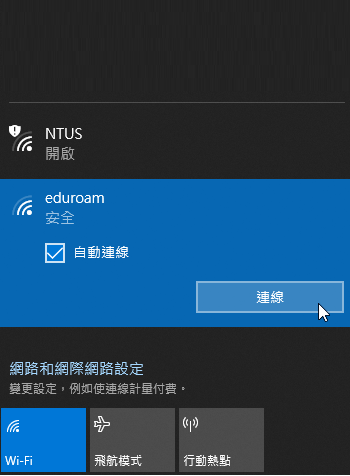 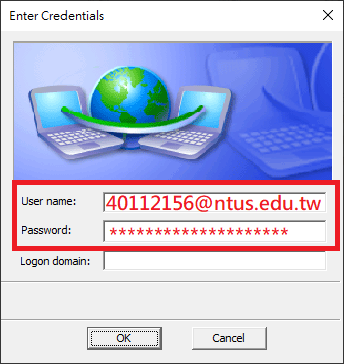 教職員帳密：
帳號：申請帳號（入口網帳號）
密碼：預設為「身分證後6碼@NTUS」              （或入口網帳號密碼）

學生預設帳密：
帳號：學號
密碼：預設為「西曆生日8碼@NTUS」
           （或入口網帳號密碼）
下載NTUS_eduroam.zip
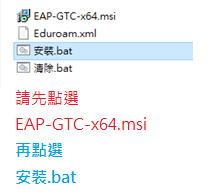 WiFi網路選擇eduroam或NTUS_STAFF
輸入帳密進行驗證
14
業務宣導-資訊服務組(六)
虛擬主機租用辦法(節錄)
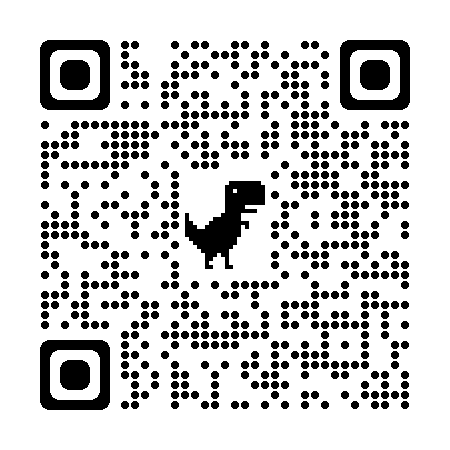 機房暨虛擬主機服務管理與租用要點
15
業務宣導-資訊服務組(七)
註：配合疫情後之教學及辦公狀況的改變，目前已調整為每日網路流量最高16GB
校園網路使用規範之宣導
依據本校網路流量異常管理要點規定，校內每一個IP，每日網路流量最高八GB（網路上傳+下載總流量八GB），超過後無法對外連線，隔日零時流量規零。有教學或研究需要，必須先申請核准後方可增加。
關於網路流量異常相關管理資訊，請參閱網址：
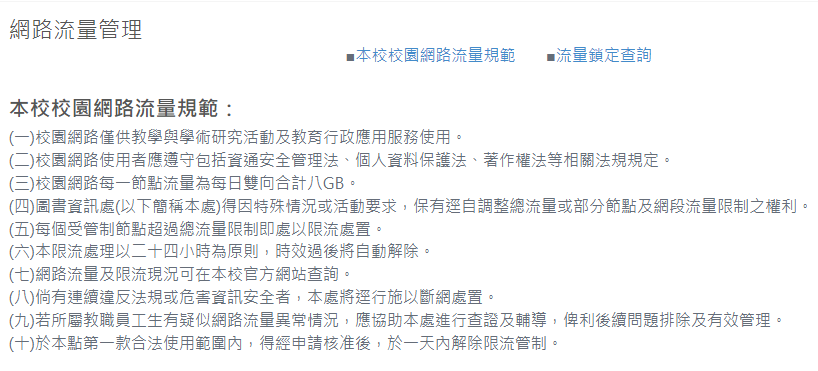 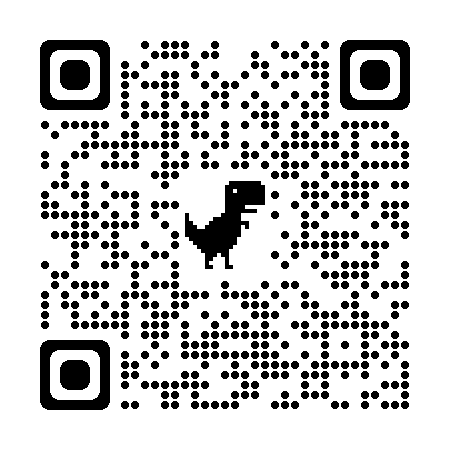 https://reurl.cc/pW1lZr
16
業務宣導-資訊服務組(八)
勿於校園網路內使用大陸廠牌資通訊產品（含軟體、硬體及服務）之宣導
依據教育部110年7月26日臺教資(四)字第1100094536號函辦理。
重申各公務機關使用資通訊產品（含軟體、硬體及服務）相關原則：
公務用之資通訊產品不得使用大陸廠牌，且不得安裝非公務用軟體。
個人資通訊設備不得處理公務事務，亦不得與公務環境介接。
經查常見大陸品牌包括：
硬體
杭州海康威視數位(Hikvision)股份有限公司
華為技術(Huawei)股份有限公司
深圳大疆創新科技(DJI)股份有限公司
普聯技術(TP-Link)股份有限公司
廣東歐加控股/廣東行動通訊(OPPO)股份有限公司
小米集團(MI)
浙江大華技術(Dahua)股份有限公司
綠聯科技(URGreen)股份有限公司
Jetstream
Wavlink等
軟體/服務
百度(Baidu)股份有限公司
福昕軟件(Foxit)
金山軟件(Kingsoft)
高德軟體(AutoNavi)有限公司
方正科技集團股份有限公司
深圳海聯訊科技股份有限公司(Shenzhen Hirisun Technology Incorporated)
綠盟科技(NSFOCUS)
迅雷網絡技術
金蝶國際軟體集團有限公司、
阿里軟件（上海）有限公司(Alisoft (Shanghai) Co., Ltd.)等
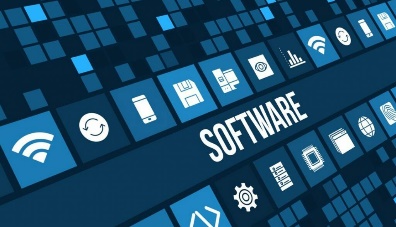 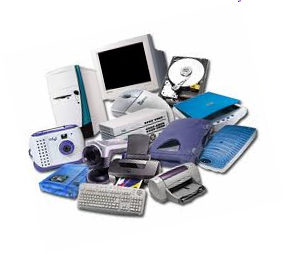 17
業務宣導-學習科技組(一)
數位學習平台系統
本校數位學習平台系統各學期提供給師生教學活動使用。專任教師與學生帳號，及各課程選課名單，均與校務系統自動同步，不須申請即可使用。兼任教師帳號部分，請洽學習科技組。
連結方式：至本校官網首頁/資訊服務/校園入口網登入，登入成功後點 選應用系統/數位學習平台。
18
業務宣導-學習科技組(二)
一般教室3C設備維護
各教室之資訊講桌及連接之週邊設備維護，包含電腦、單槍投影機等設備維護，其餘教室一般設備(如:電燈、冷氣、桌椅等…)非屬教室之電子教學設備，則由教務處課務組維護。
本校各教室電子講桌已設有QR-Code線上報修服務， 若該教室電子講桌、電腦及投影布幕發生故障時，可多利用智慧型手機掃瞄QR-Code條碼進行報修。
公務使用電腦設備維護
有張貼本校財產管理標籤之非保固期公務電腦設備，如桌上型電腦、筆記型電腦其相關之內外連接之設備(如: 螢幕、硬碟、螢幕、滑鼠、鍵盤…等)維護，網路或網路設備則請聯繫本處資訊服務組維護。
19
業務宣導-學習科技組(三)
開放文件格式(Open Document Format，簡稱ODF) 推廣
推動ODF-CNS15251政府文件標準格式為行政院重要政策之一，期扎根基礎教育與學研領域，營造友善文件流通環境，落實文件以ODF文件格式流通保存，配合事項如下：

電子公文之附件為可編輯文件，請以ODF文件格式檔案提供。
本校網站（含校園公告）、資訊系統提供下載及匯出匯入的可編輯文件，應提供ODF文件格式，非可編輯文件則採用PDF文件格式提供。
學研計畫文件、表單及成果等相關文件範本優先以ODF文件格式製作，學校行政作業以ODF文件格式流通。
鼓勵師生採用標準ODF文件軟體作為基礎教育應用工具，相關學研計畫之文件、表格與成果等資料以ODF文件格式流通，共同推動ODF（Open Document Format）文書格式，響應政府開放文件標準格式，提升我國軟實力。
學研計畫之文件、表格與成果等相關文件範本，優先以ODF文件格式提供；相關競賽、補助辦法及規定，應接受ODF文件格式之使用。
本校推動ODF 政府文件標準格式網址前往->本校官網首頁／圖書資訊／學習科技服務／ ODF 政府文件標準格式。
20
業務宣導-學習科技組(四)
電腦教室軟硬體設備維護
為使各位老師教學順利，如因應教學需安裝合法軟體於授課教室，請填列「本處電腦教室軟體安裝申請表」簽章用印並繳交至本處(學習科技組)彙整，將依本處業務及各教室課表空堂排程辦理安裝作業。
108年3月6日起本校電腦教室提供外單位場地借用服務，如教學上需使用電腦教室，請先至圖資處網站/學習科技服務/電腦教室使用/長啓樓電腦教室借用說明 查詢電腦教室使用情況，再至本校新一代校務資訊系統之場地系統 填申請單 -> 列印申請單 -> 核章後送至圖書資訊處 學習科技組辦理審核，另外如計畫活動等請上簽陳核並附申請表，會簽學習科技組。
111學年度第1學期起，303電腦教室教學設備採軟體廣播系統，增加更多元互動學習功能，已於111年9月辦理教育訓練，歡迎任課師長前往學習。
21
業務宣導-學習科技組(五)
免費數位教學資源資訊
為提供師生善用數位免費相關資源，本組建置遠距教學專區，不定期更新及整理相關研習課程連結及線上免費教學資源…等資訊，提供師生課餘間學習運用。
更多課後學習資源請詳閱本校「遠距教學專區」（https://sites.google.com/gm.ntus.edu.tw/2021el/）或至「數位學習平台」（https://el.ntus.edu.tw/ ）課後查詢。
22
業務宣導-學習科技組(六)
群組通訊電子郵件系統（公務信箱）
全校教職員工使用。
本校群組通訊電子郵件系統除基本的電子郵件收發功能外，並具有群組通訊錄、廣告信過濾及備份信箱等功能。
23
業務宣導-學習科技組(七)
Google Workspace for Education服務
全校教職員工生皆可使用。
提供Gmail、雲端硬碟、Google Meet、日曆、協作平台等功能服務。
相關最新資訊，請詳圖書資訊處→學習科技組→Google Workspace服務說明
  https://lis.ntus.edu.tw/index.php?code=list&ids=369
24
業務宣導-學習科技組(八)
本校Office 365服務
全校教職員工生皆可使用。
提供mail、雲端硬碟、teams、線上office等功能服務。
相關最新資訊，請詳圖書資訊處→學習科技組→校園授權軟體→Office 365服務說明
https://lis.ntus.edu.tw/index.php?code=list&flag=detail&ids=1546&article_id=26926
25
資訊安全管理（isms）
業務宣導-學習科技組(九)
落實資通安全，強化服務品質。
加強資安訓練，符合法令要求規範。
規劃持續營運，迅速完成災害復原。
個人資料保護管理制度
資訊安全宣導
本校已有個人資料管理制度(PIMS)，敬請各位教師教學或處理行政事務時， 對於個人資料之蒐集、處理、利用、儲存、銷毀等，務必遵循個資法之相關規定，並配合使用管理制度文件，避免違法。相關個資保護資訊，請連結本校個資保護專區 (https://www.ntus.edu.tw/library/index.php?code=list&ids=23)查閱。

參與本校辦理之年度個資教育訓練課程至少3小時。
依據資通安全管理之資通安全責任等級分級辦法規定，全校每人每年必須接受3小時以上之一般資通安全教育訓練。
若有任何資安問題或資安事件（如中毒）可疑事件，請洽學習科技組。
相關最新資訊安全資訊，請詳圖書資訊處→學習科技組→資安專區： https://lis.ntus.edu.tw/index.php?code=list&ids=1493
26